Support and Advocacy for Twice-Exceptional Students
Colette Hammons, Heather Hanlin, and Felicia Miyakawa
TENT: Twice-Exceptional Network of Texas


East Texas Parent Conference
February 25, 2017
What is tent?
Twice
Exceptional
Network of
Texas
Formed in 2015 by parents of 2e kids in RRISD
We gather to support each other, share knowledge about advocacy and state / local policy
Goals: legislative advocacy, school advocacy, community education about 2e, continued parent support
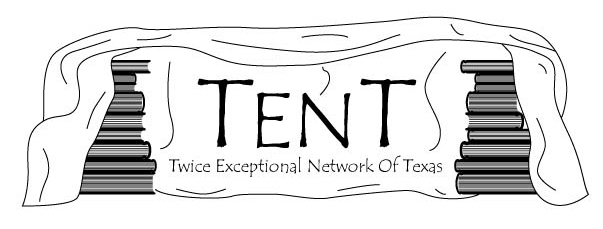 What is 2e?
Simply put: 

Intellectual Giftedness +
Learning Disability
=
Twice Exceptional
What is 2e?
High intelligence coupled with:
Learning Disabilities (dyslexia, dysgraphia, auditory processing disorder, etc.)
ADHD / ADD
Autism
Emotional or behavioral problems
And many other possibilities
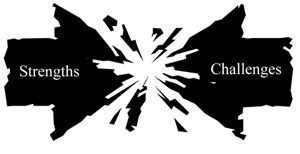 Why worry about these kids in particular?
1. Potential
“Children at the far end of the IQ spectrum have the potential to take a number of life and career paths or to break new ground because of their innate abilities, but learning differences may severely limit their potential if not remediated, scaffolded and supported. -Gifted Homeschoolers Forum brochure, “Twice Exceptional: Smart Kids with Learning Differences”
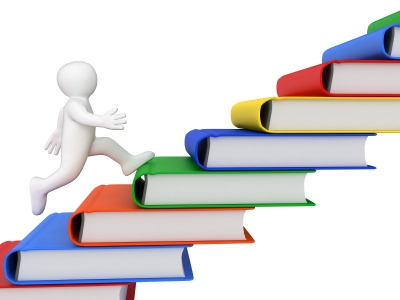 Why worry about these kids in particular?
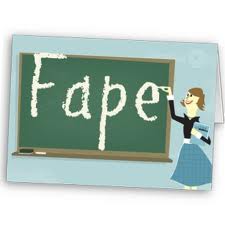 2. Civil Rights: 
Like all children, 2e kids have the right to a Free and Appropriate Public Education
Why worry about these kids in particular?
3. Community Resources: 
Needs met = less struggle
Needs unmet
Inappropriate coping strategies
Time and energy used ineffectively (at home and school)
Long term community outcomes
How many 2e students are there?
How many students in gifted programs also have a learning disability?

6%-10% gifted students
About 19% of gifted students also have learning disabilities. *





*Karen Smart, “Thinking Smart about Twice Exceptional Learners”
How many 2e students are there?
How many students who receive SpEd services are also gifted?
 13% of students in public schools are served by IDEA*

 6% are also gifted (2e)**  (2006)



*The National Center for Educational Statistics , May 2016
**National Education Association, The Twice Exceptional Dilemma (2006)
Note: 504 plans are not included in these estimates.
Actual Data
Last year, there were 5,299,728 students enrolled in Texas public schools. 

Using the same national averages, we should have 41,338 2e students in Texas.
Students served by IDEA in 2014-2015*
Region 7 - 8.7%
Tyler ISD 6.8%
Chapel Hill  8.25%
Athens ISD 8.2%

*Source: TEA Reports for 2014-2015
But a caveat about this data
Doesn’t include children with 504 plans 
No standard way of identifying 2e students, so they are difficult to find
Likely hiding in the general population, giftedness and disabilities masking each other.
3 Types of 2e Students
Students identified as gifted but not LD. 
large vocabulary and excellent verbal abilities

poor handwriting and spelling abilities. 

May meet academic expectations, learning disability overlooked

Identification of disabilities could help "If I'm so smart, why is this so hard?"
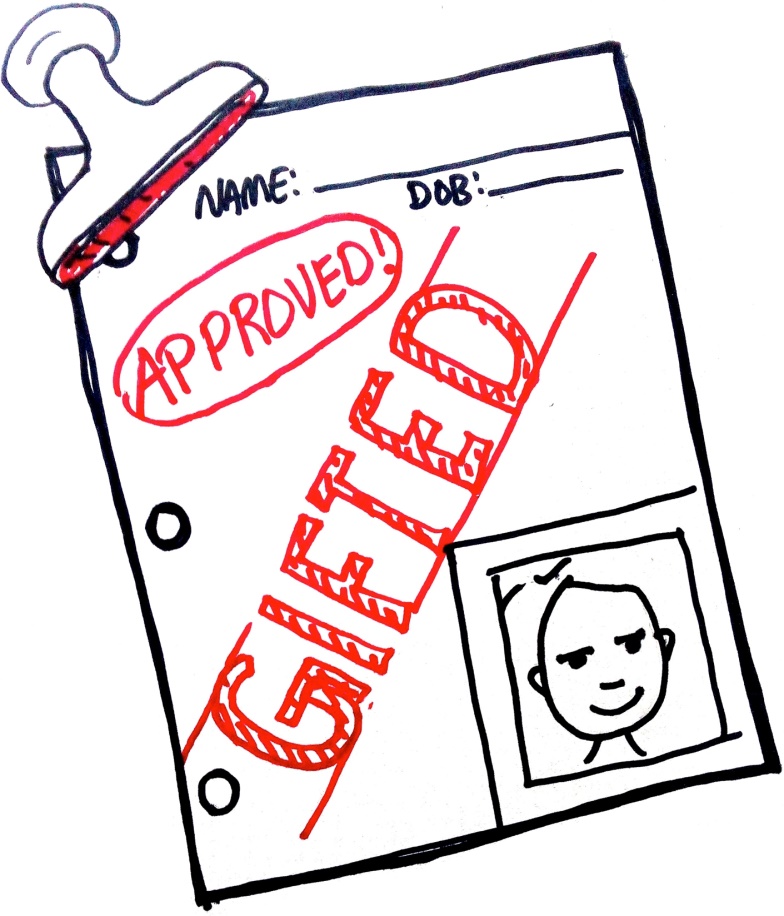 3 Types of 2e Students
2. Students identified as LD but not GT

disruptive classroom behavior 

noticed only because of disability

little attention to strengths = feelings of failure 

feelings of low self-concept
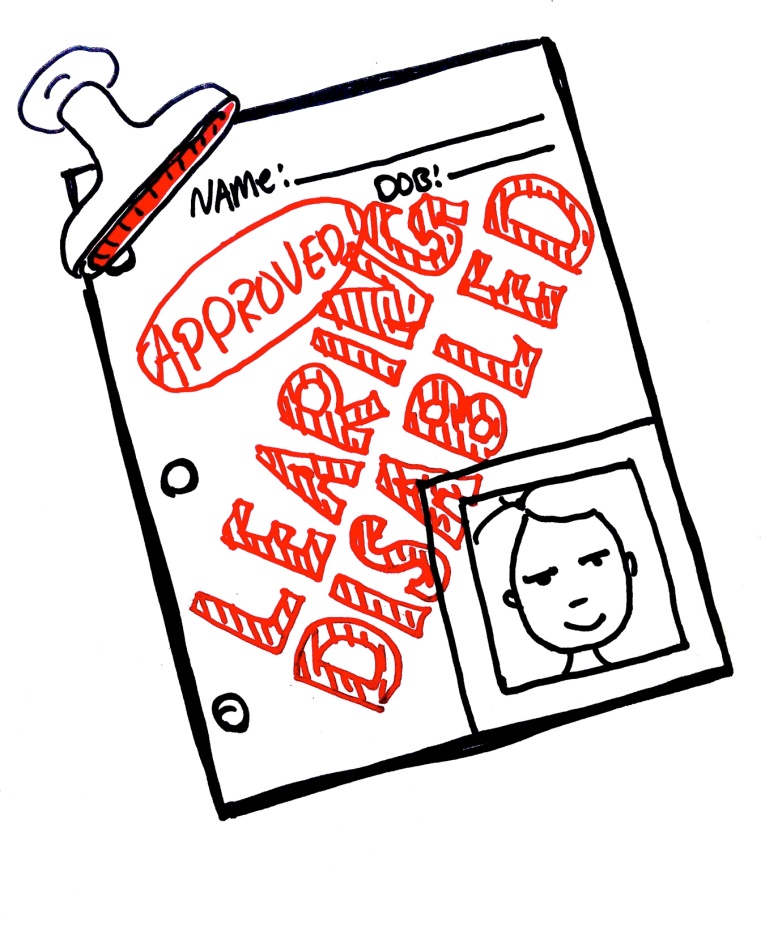 3 Types of 2e Students
3. Students who are unidentified.  
Abilities and disabilities “mask” each other. 

Perform at grade level, but below potential. 

Talents in specific content areas, noticed later in life.

Possible mild depression
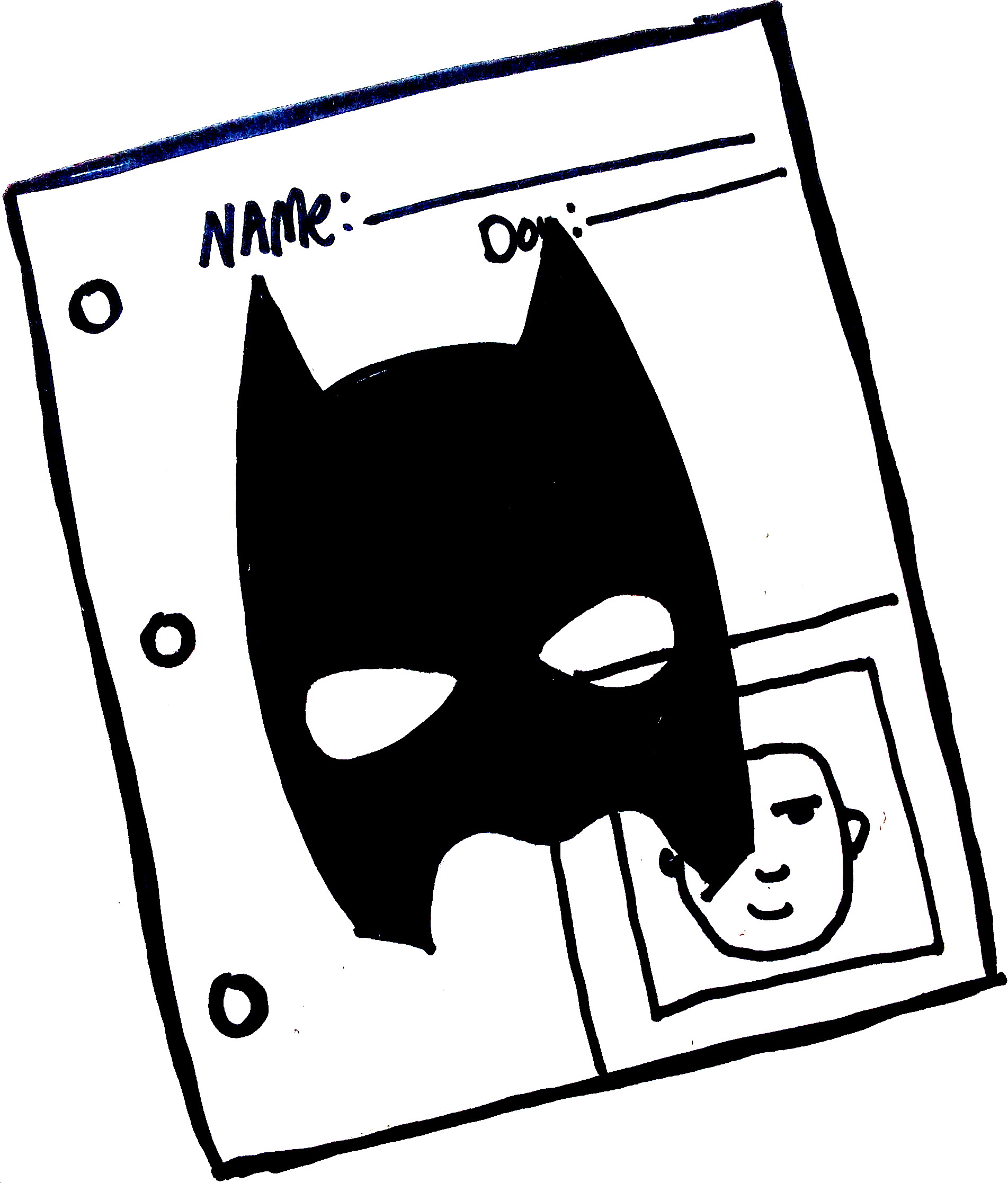 Long term Impacts of “Masking”
Risk of:
dropping out 
Drug / alcohol use
low self-esteem / confidence
depression 
Disruptive, daydreaming, or clowning behaviors  
May be apathetic, angry, and highly self-critical. 
May withdraw completely.
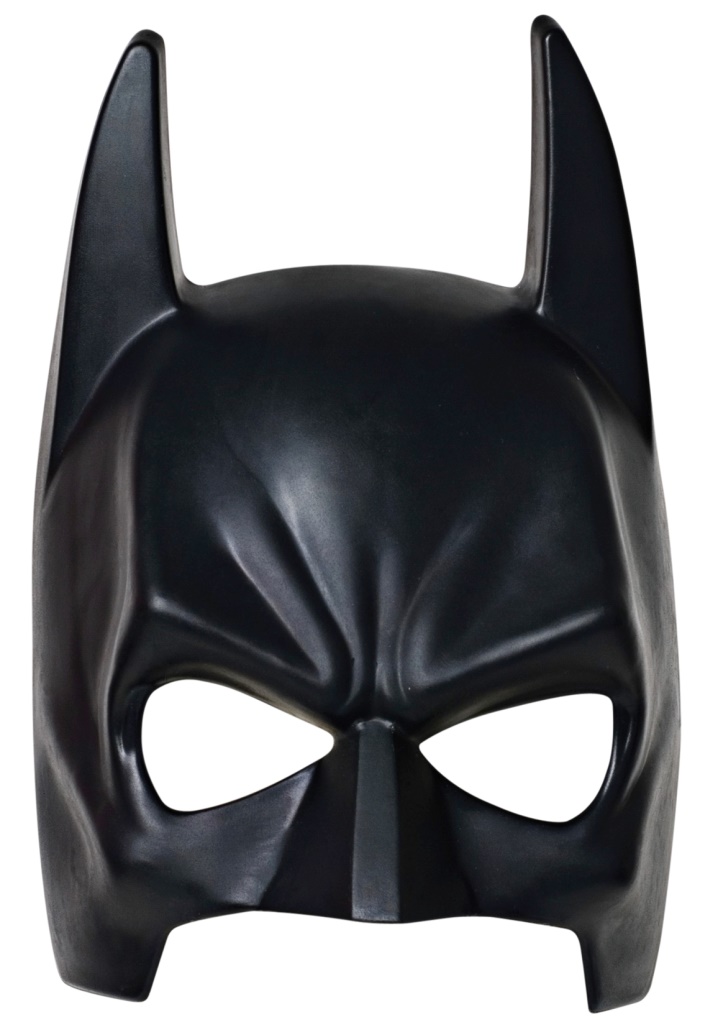 Is your student 2e? What to Look for:
Uneven / asynchronous skills, such as:
Lack of organization and study skills

Poor performance

Poor social skills

Sensitive to criticism
Advanced ideas and opinions
 
Advanced problem-solving skills

Penetrating insight and wide range of interests 

Sophisticated sense of humor
Behavior “problems”: high impulsivity, poor frustration tolerance, disruptive behavior in class, and stubborn or opinionated demeanor
[Speaker Notes: Other examples: superior vocabulary but difficulty with spelling, handwriting and / or written expression; Excellent leadership skills, but inconsistent response to auditory instructions / information]
Advocating for YOUR 2e kid(s)
Find an ally in your school



“Get-to-know-my-kid” letters
Give concrete suggestions 
Research about 2e
Submit short articles about 2e students
Keep records of what you are doing at home (portfolios of work products)
Gifted Identification
Accommodations
Appeals process – Gifted packet or district website
Meet with campus GT specialist

For discussion: what has worked for you?
Advocating for 2e kids, the big picture
Get involved with your district’s GT parent advisory council and Special Education advisory council
Attend / participate in school board meetings
Advocate for new legislation (Texas has NO legal protection for GT or 2e kids)
For more about legislative advocacy, contact Felicia: 
https://fmiyakawaadvocate.com/
[Speaker Notes: -with new ESSA, more admin going back to state level. This will be a key year when it comes to adding to and revising state statutes. Contact Felicia (fmmiyakawa@gmail.com) if you want to help with this]
Local resources
District Parent Advisory Councils
TENT (Twice-Exceptional Network of Texas)
PATH
Texas Parent to Parent 
Disability Rights Texas
Resources
Idaho Department of Education, Twice Exceptional Manual
Montgomery County (Maryland) Public Schools, Twice Exceptional Students: A Staff Guidebook
Twice-Exceptional Gifted Children: Understanding, Teaching, and Counseling Gifted Students by Beverly Trail
The Mislabeled Child: Looking Beyond Behavior to Find the True Sources and Solutions for Children's Learning Challenges by Brock Eide
2e Newsletter (http://www.2enewsletter.com)
If This Is A Gift Can I Send It Back? : Surviving in the Land of the Gifted and Twice Exceptional by Jen Merrill
Equity in Gifted/Talented (G/T) Education (http://www.gtequity.org; website sponsored by Texas Education Agency)
National Center for Learning Disabilities (ld.org)
S. Baum, Gifted but Learning Disabled
Contact us
On the Web: Tent2e.weebly.com

By email:
Colette Hammons (coletteh2002@yahoo.com)
Heather Hanlin (heatherhanlin@gmail.com)
Felicia Miyakawa (FMMiyakawa@gmail.com)
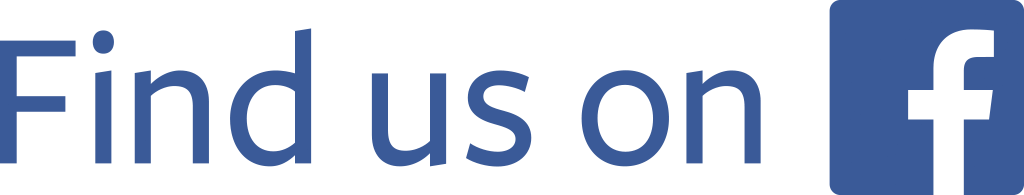 TENT-Twice Exceptional Network of Texas